Времена
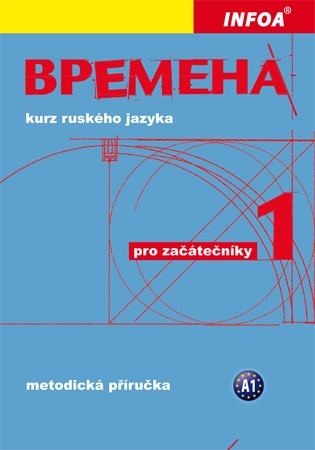 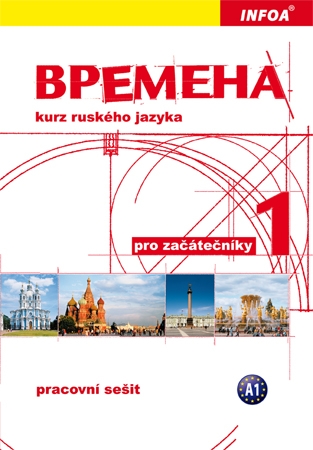 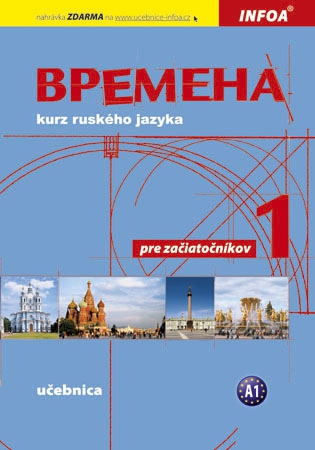 Времена
учебный комплекс состоит из:
-учебник
-рабочая тетрадь
-методическое пособие для учителей

3 тома: Времена 1, Времена 2, Времена 3
Времена
уровни: с А0 до Б1
учебный комплекс предназначен: ученикам начальной школы, студентам средней школы и гимназий
INFOA
Словарний запас
в рамках учебника и рабочей тетради не выделяется никакой словарный запас (словарь)!
словарь к отдельным урокам учитель долежен скачать в Интернете
слова никак тематически не соединены
их очень много
Словарний запас
http://www.ucebnice-infoa.cz/zbozi/vremena-1-a1-zacatecnici-ucebnice/
Упражнения
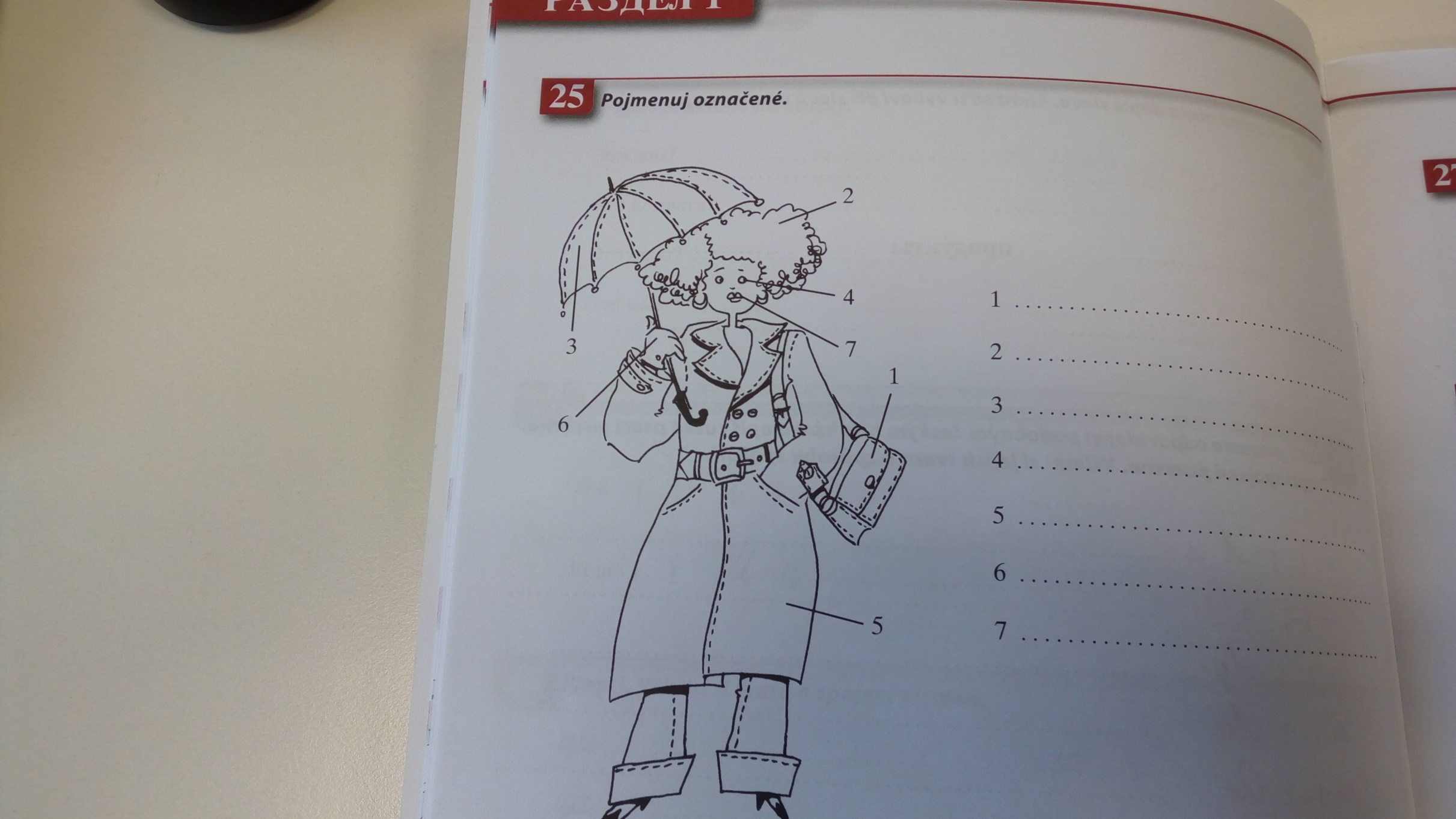 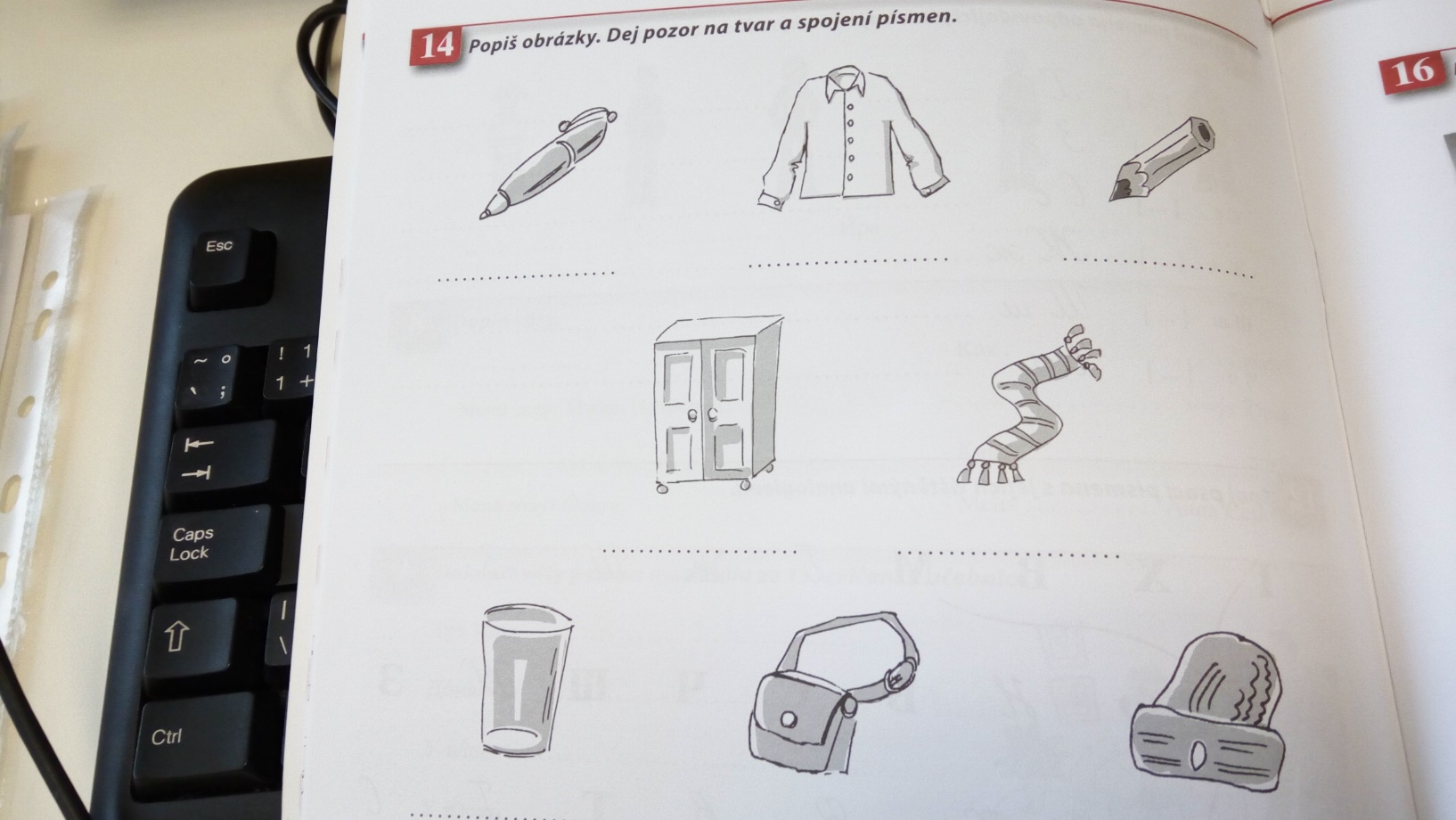 Грамматика
полный обзор грамматики также можно скачать в Интернете
в учебнике грамматика ненаглядная (ученик теряется)
перевод с польского языка!!!, сосредотачивается на других явлениях (большое внимание уделяется прошедшему времени…)
жёлтые таблички для запомнения
упражнения в рабочей тетради
http://www.ucebnice-infoa.cz/zbozi/vremena-1-a1-zacatecnici-ucebnice/
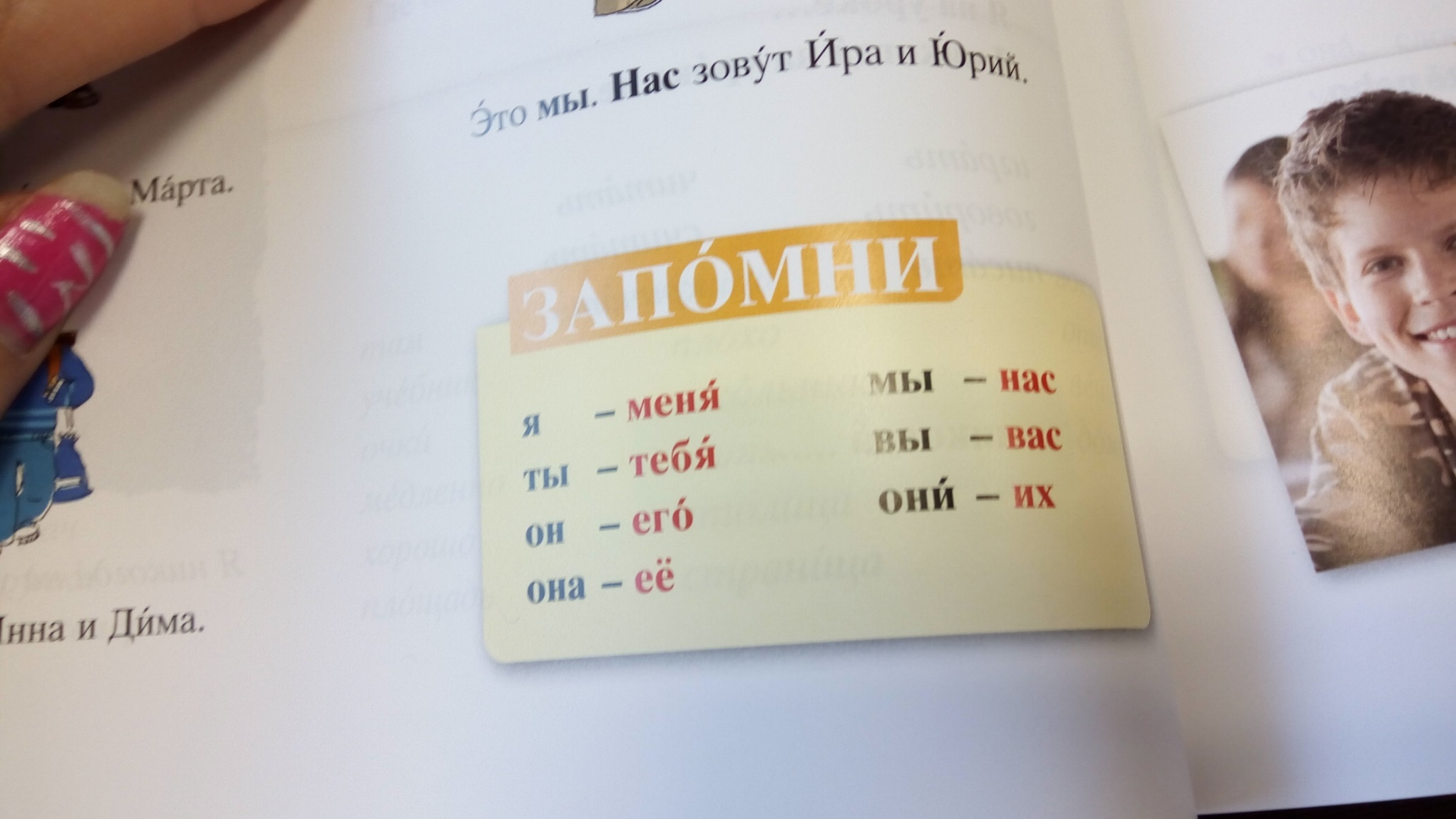 Упражнения
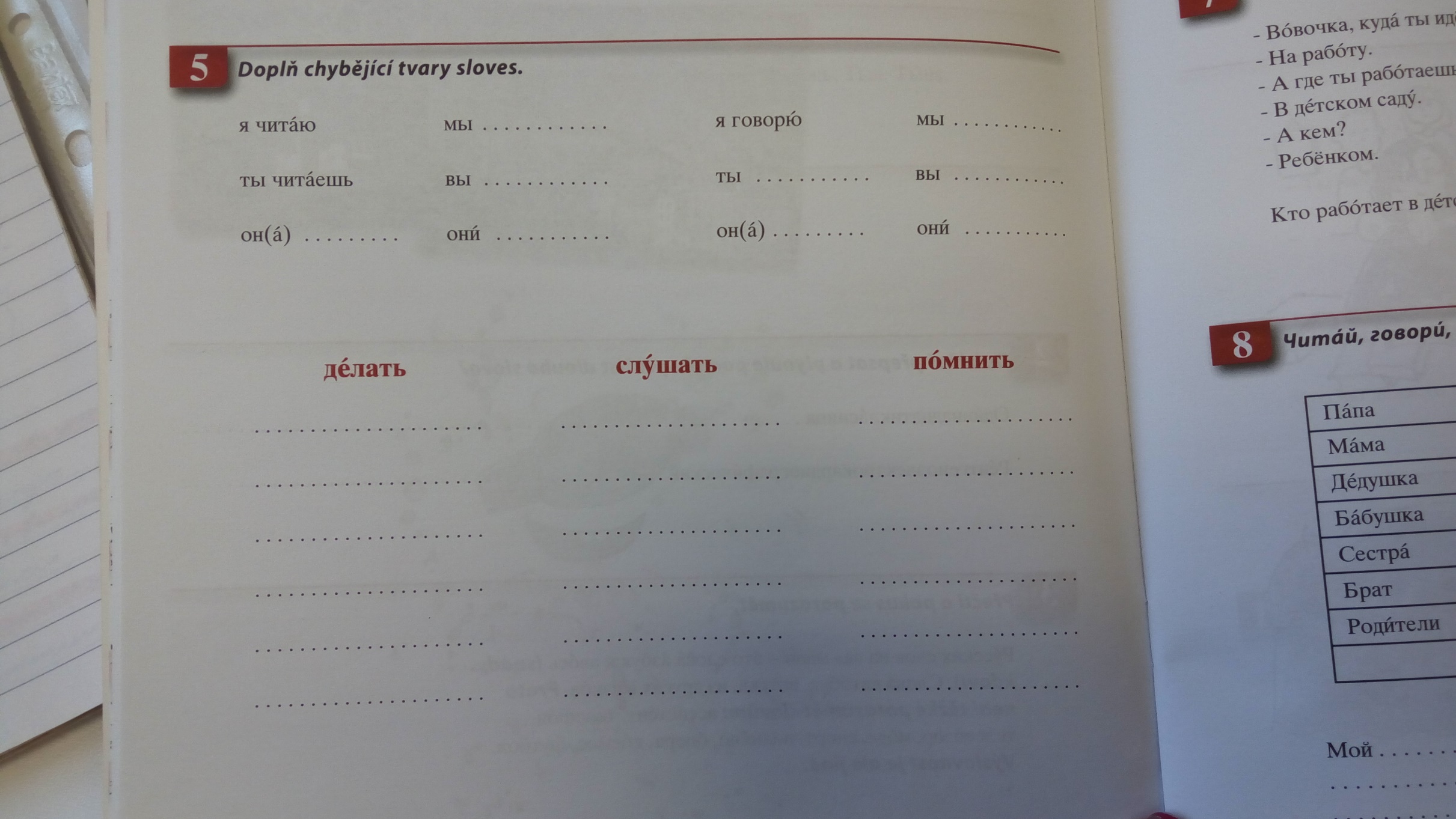 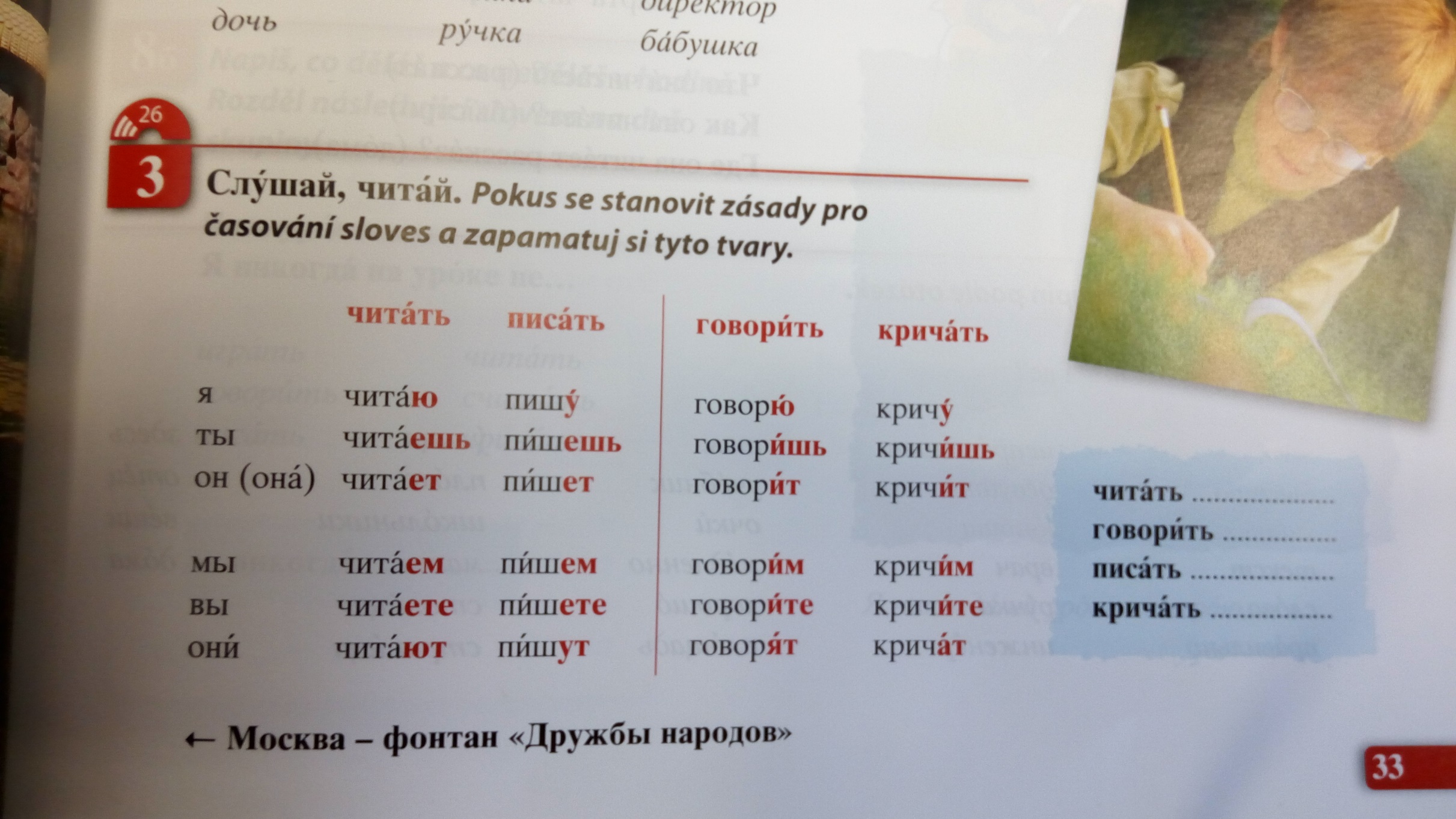 Чтение
текстов для чтения в учебнике достаточно
сначала можно прослушат аудио запись текста, а затем его прочитать
после текста вопросы дла учеников
в текстах часто содержатся факты из русских реалий
Аудирование
в рамках учебика довольно много слушания
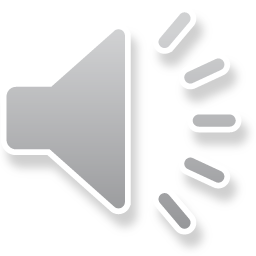 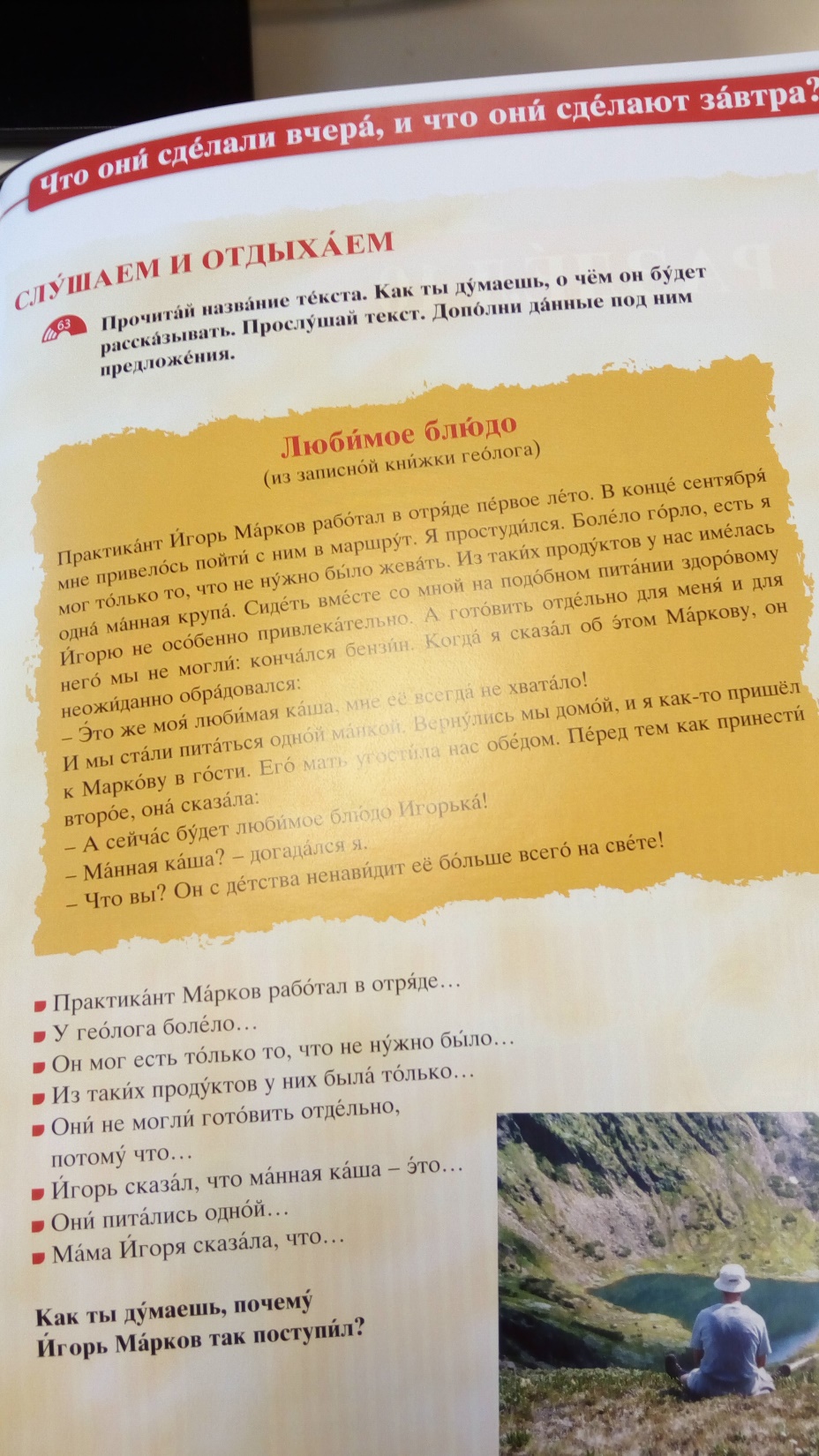 Аудирование
Писание
по-моему это самый плохой учебник с точки зрения тренировки писания!
в рабочей тетради очень мало простора дла тренировки отдельных букв, или слов (только одна строчка!!!)
компетенция писания у учеников не развивается (нужен дополнительный материал)
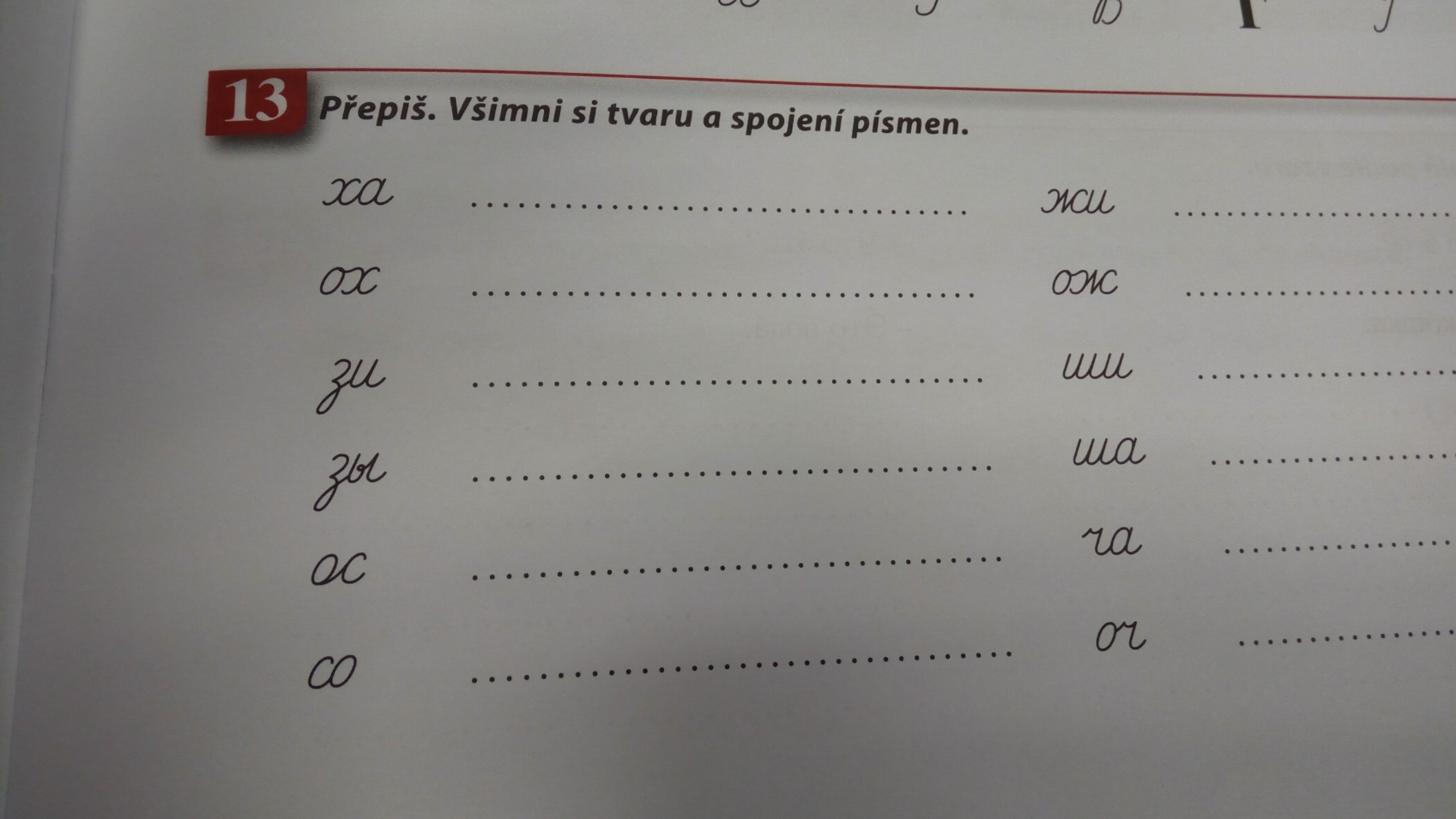 Писание
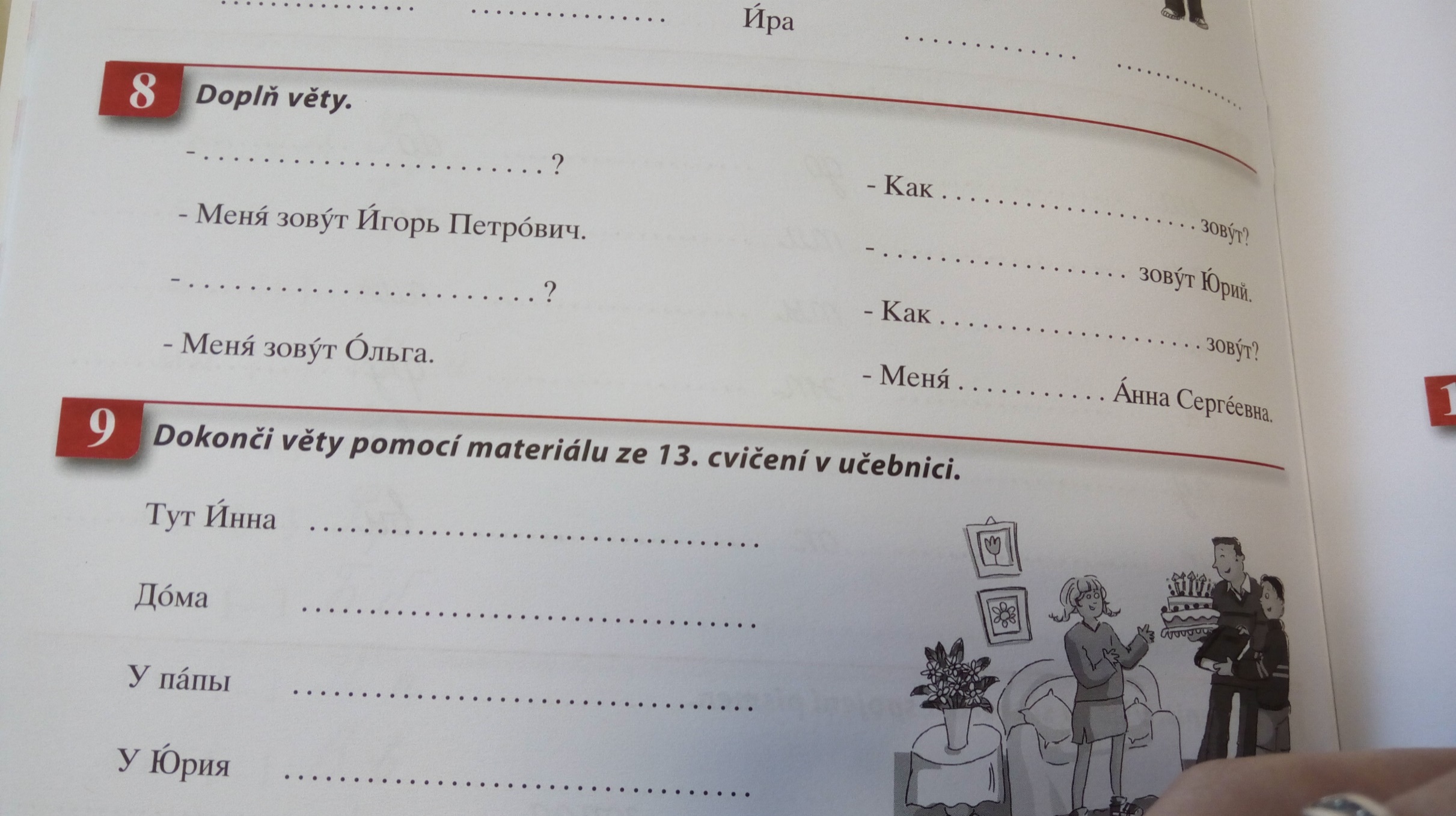 Говорение
в учебнике достаточно разговорных игр (по сравнению с другими учебика русского языка)
упражнения типа: Слушай и отвечай на вопросы... Разыграйте сценку...Устно закончи предложения...
Говорение
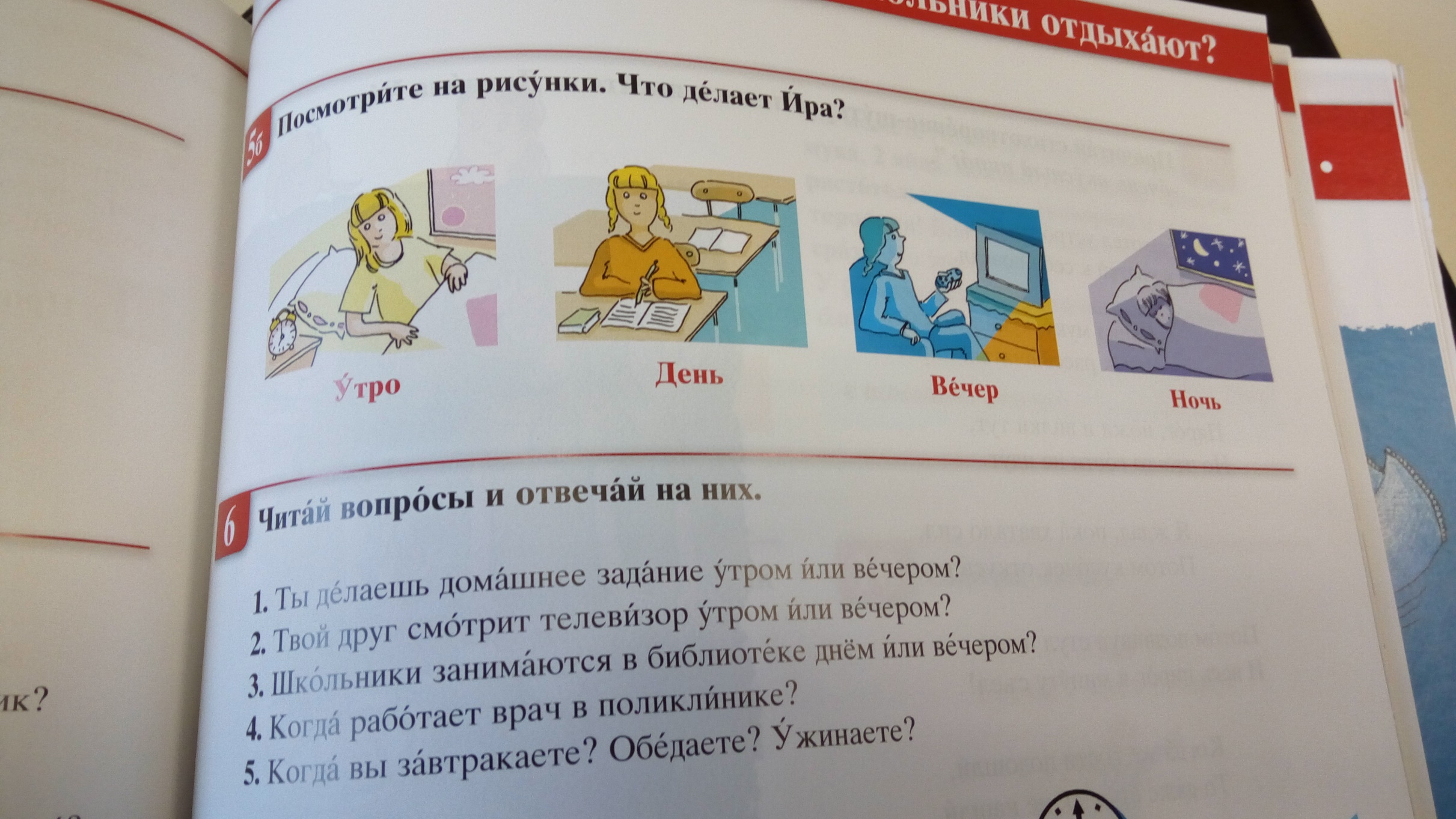 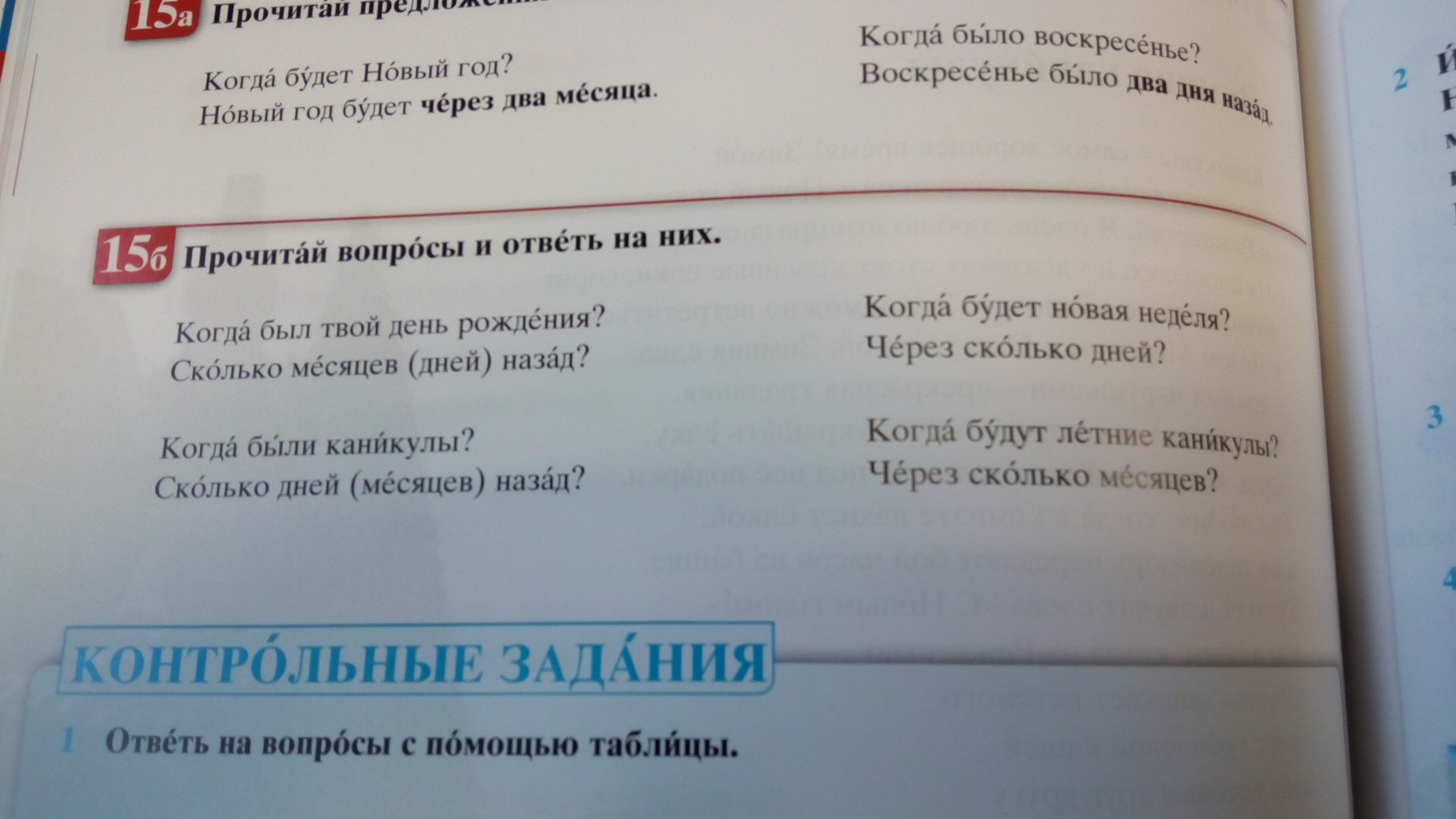 Контрольные задания
в конце каждого урока: контрольное задание для учеников (ученики могут проверят, поняли ли материал всего пройдённого урока)
там проверяются почти все компетенции: чтение, говорение, писание, грамматика, словарный запас
Контрольные работы
учитель может пользоваться тестами в Интернете
http://www.ucebnice-infoa.cz/zbozi/vremena-1-a1-zacatecnici-ucebnice/
Моя оценка учебника (1-лучшая оценка, 5-худшая оценка)
словарный запас: 5 (слова не находятся прямо в учебике, их очень много, они не разделены по темам)
грамматика: 3 (перевод с польского языка- другие явления, ненаглядная, но наглядный обзор в Интернете, упражнения достаточны)
чтение: 2 (текстов достаточно, их можно сначала прослушать)
аудирование: 1 (хорошие аудио записи, много упражнений для слушания)
писание: 5 (абсолютно недостаточные упражнения для писания)
говорение: 2 (учитель может выбрать себе какую-то коммуникативную игру для учеников)
учитель должен много работать с пособиями в Интернете, искать и скачать словарный запас, материал в учебнике для уроков не хватит
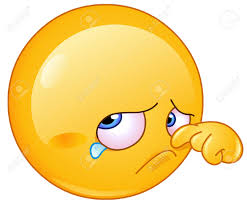 Методическое пособие
методическое пособие сначала советует учителю, как использовать этот учебный коплекс
затем передаётся табличка, в которой перечисленно содержание отдельных уроков и где названо то, чем ученик должен овладеть после каждого урока
там недаются никакие идеи на использование дидактических игр
всягкие дополнительные материалы (по словарному запасу, грамматике, тексты..) отсутствуют
Методическое пособие
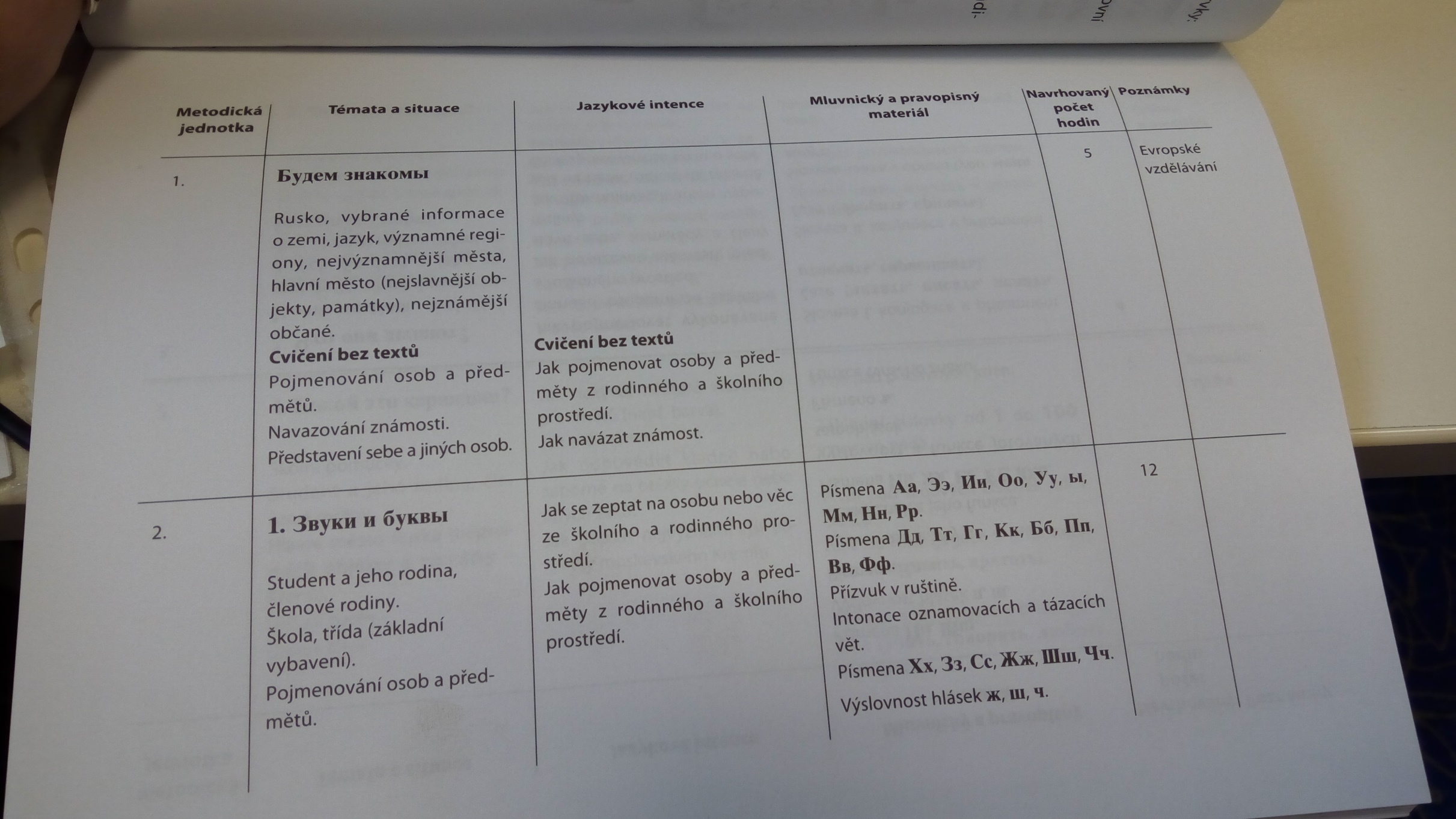 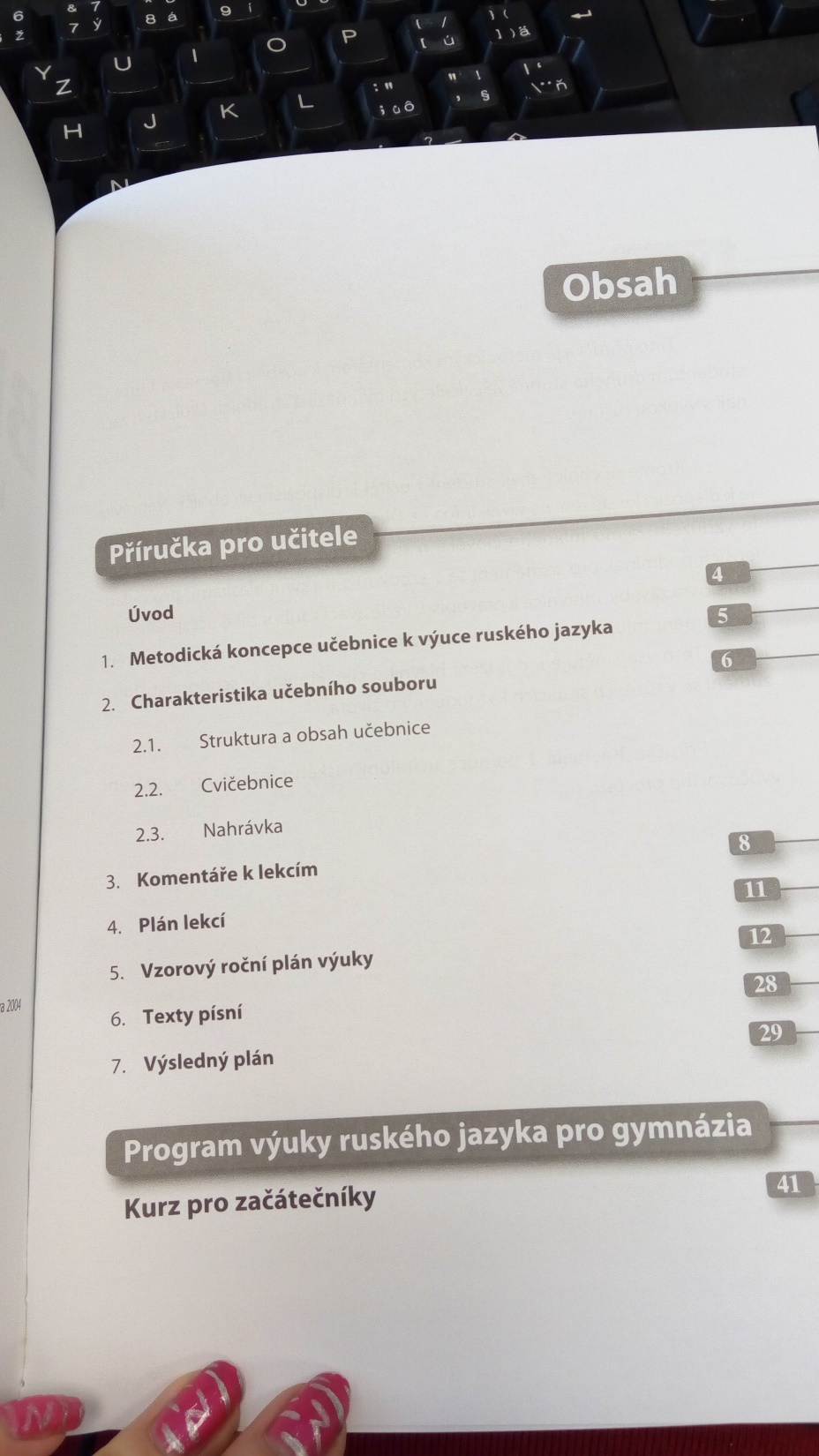 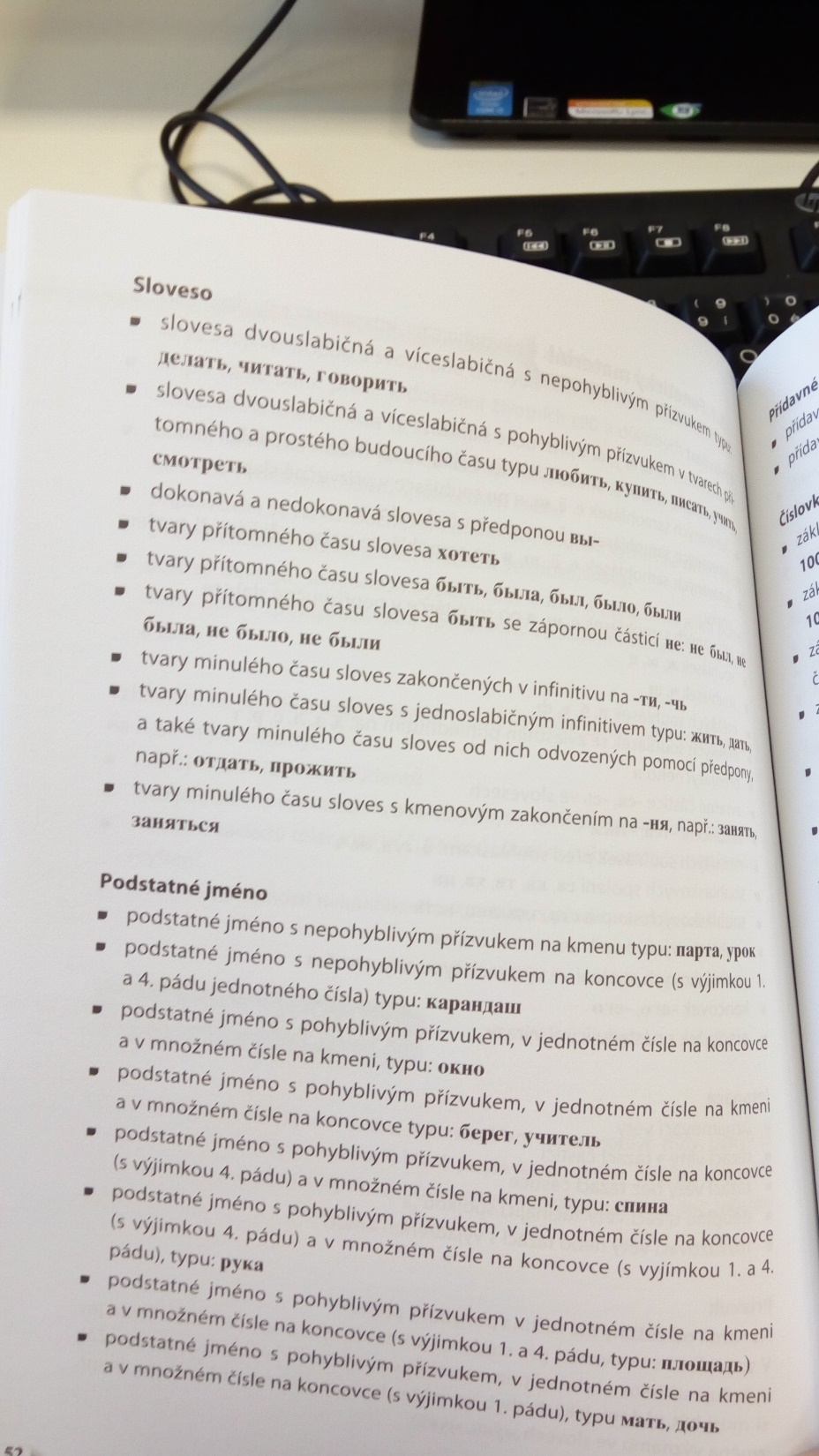 Методическое пособие
во второй части разрабатывается план учёбы
 в гимназиях
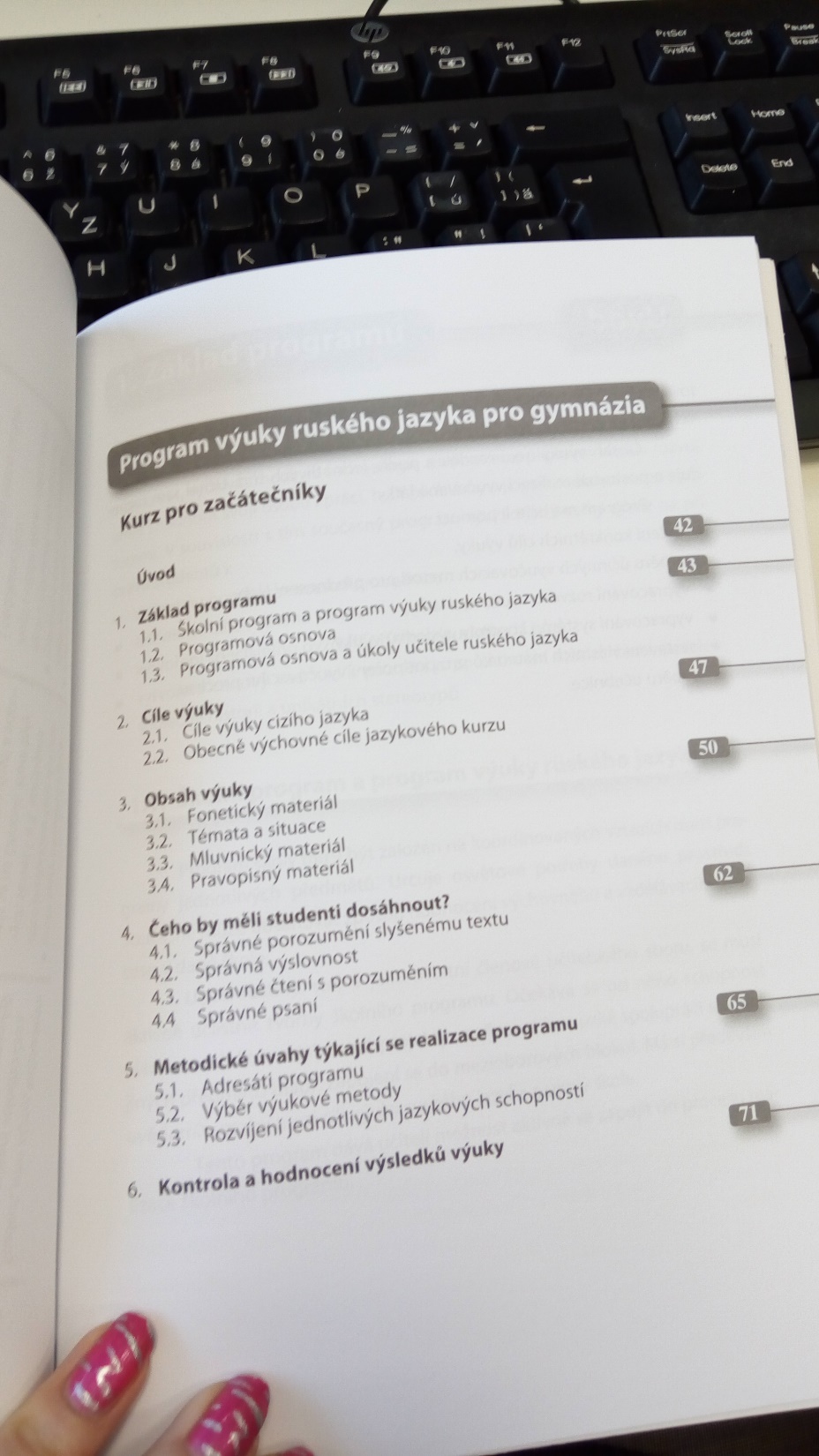 Спасибо за внимание!
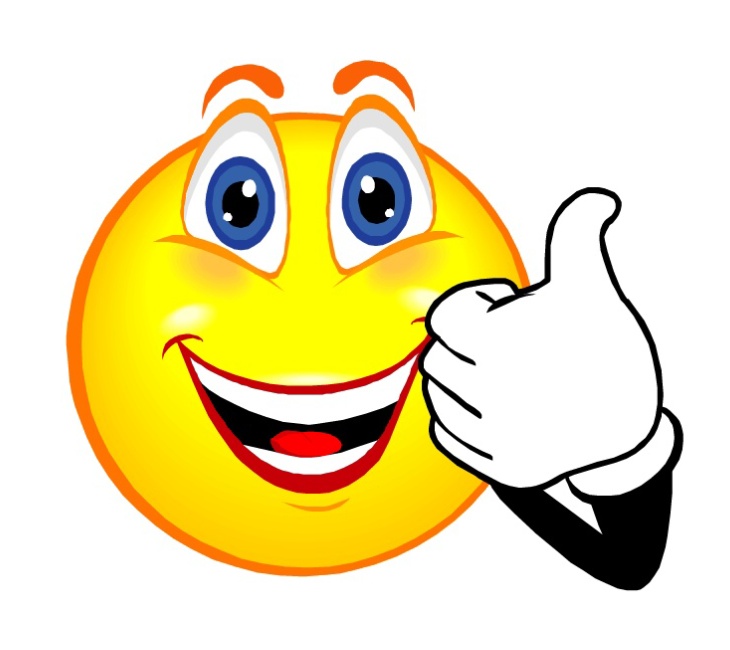